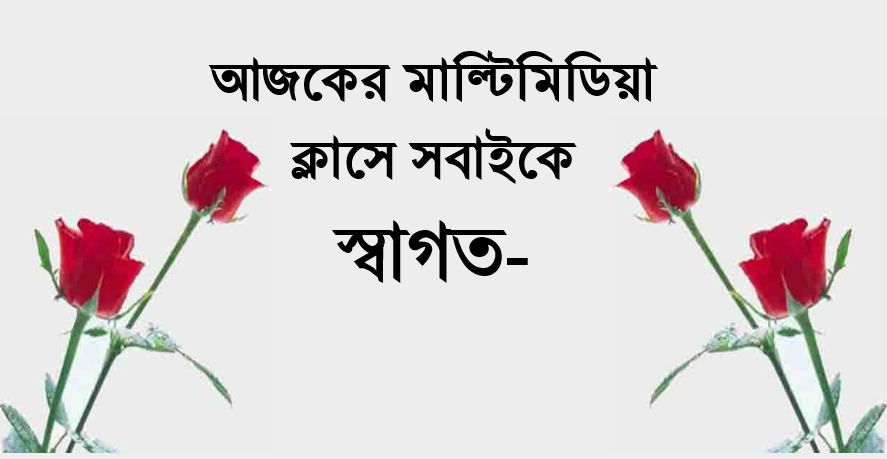 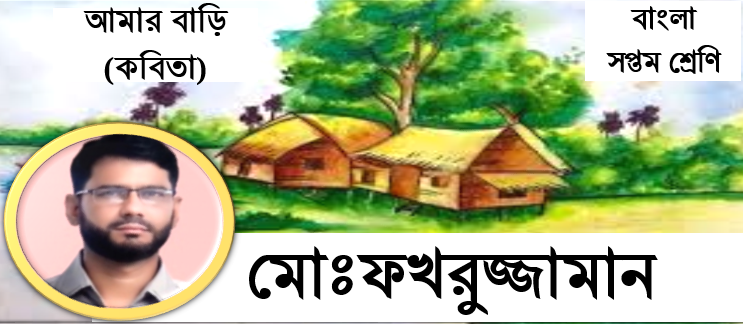 পরিচিতি-
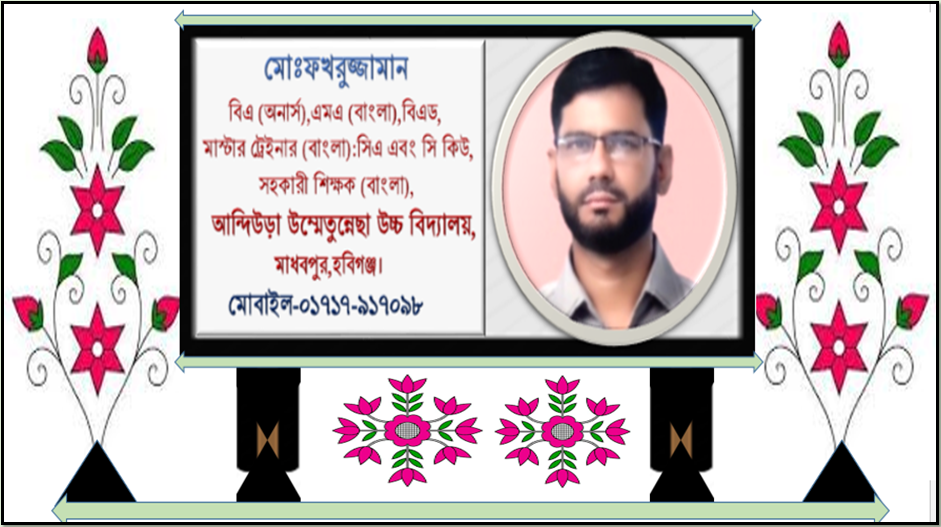 পাঠ পরিচিতি-
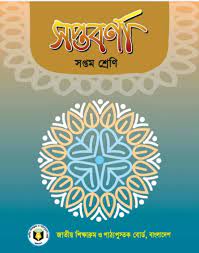 বিষয়	: বাংলা
শ্রেণি 	: সপ্তম
পাঠ 	: আমার বাড়ি
সময়	: ৪০ মিনিট
নিচে কীসের ছবি দেখতে পাচ্ছ?
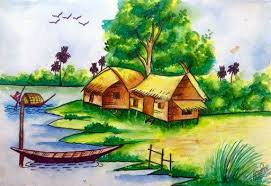 বাড়ির ছবি।
আজকের পাঠ-
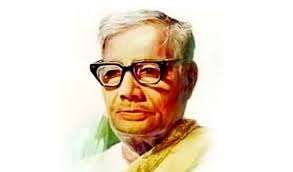 আমার বাড়ি
জসীম উদদীন
শিখনফল-
এ পাঠ শেষে শিক্ষার্থীরা-
কবি পরিচিতি বলতে পারবে।
দুর্বোধ্য শব্দগুলোর অর্থ বলতে পারবে।
‘আমার বাড়ি’ কবিতার মূলভাব বিশ্লেষণ করতে পারবে।
কবি পরিচিতি
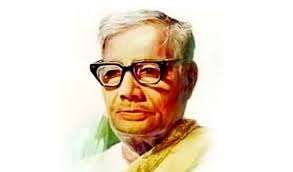 কবি জসীম উদদীন ১৯০৩ খ্রিস্টাব্দে ফরিদপুর জেলার তাম্বুলখানা গ্রামে জন্মগ্রহণ করেন।তাঁর কবিতায় আমরা পল্লির মানুষ ও প্রকৃতির সহজ-সুন্দর রূপটি দেখতে পাই। পল্লির মাটি ও মানুষের সঙ্গে তাঁর কবিহৃদয় যেন এক হয়ে মিশে আছে।তাঁর উল্লেখযোগ্য কাহিনিকাব্য : ‘নক্সী কাঁথার মাঠ’,’সোজন বাদিয়ার ঘাট’; কাব্যগ্রন্থ : ‘রাখালী’, ‘বালুচর’, ‘মাটির কান্না’; নাটক : ‘বেদের মেয়ে’।তাঁর শিশুতোষ গ্রন্থের মধ্যে রয়েছে ‘হাসু’, ‘এক পয়সার বাঁশী’, ‘ডালিমকুমার’। ১৯৭৬খ্রিস্টাব্দে তিনি ঢাকায় মৃত্যুবরণ করেন।
একক কাজ
জসীম উদদীন কতসালে জন্মগ্রহণ করেন?
‘বেদের মেয়ে’-কোন ধরনের সাহিত্যকর্ম ?
কবি কোথায় মৃত্যুবরণ করেন ?
আদর্শ পাঠ-
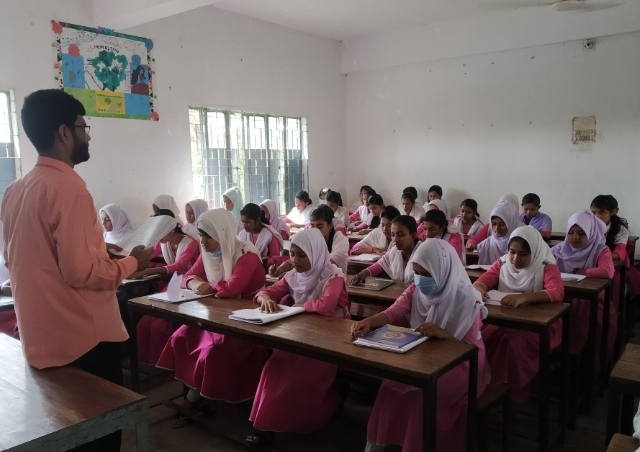 নীরব পাঠ-
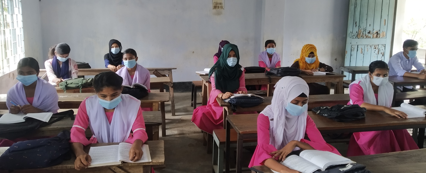 শব্দার্থ-
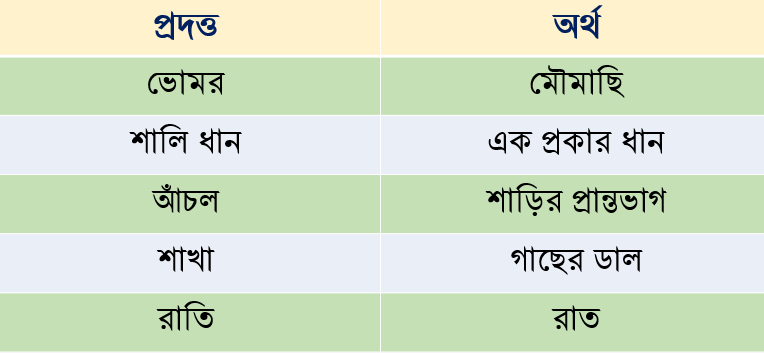 দলীয় কাজ-
সময় : ০৮মিনিট
‘পল্লির মাটি ও মানুষের সঙ্গে তাঁর হৃদয় যেন এক হয়ে মিশে আছে।’ব্যাখ্যা কর।
মূল্যায়ন
১ । ভ্রমরকে বসার জন্য কী দেয়া হবে ?
২ । ডালিম গাছে  কোন ফুলের হাসি ?
৩ । হাসগুলি কোথায় ভাসে?
বাড়ির কাজ
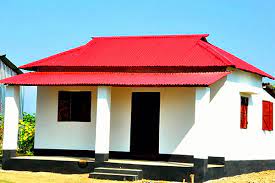 “শিক্ষার্থীদের সৌজন্য,শিষ্টাচার ও মানবপ্রেমে উদ্বুদ্ধ করাই ‘আমার বাড়ি’ কবিতার মূলসুর”-বিশ্লেষণ কর।
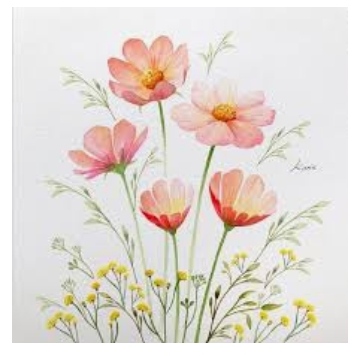 সবাইকে ধন্যবাদ